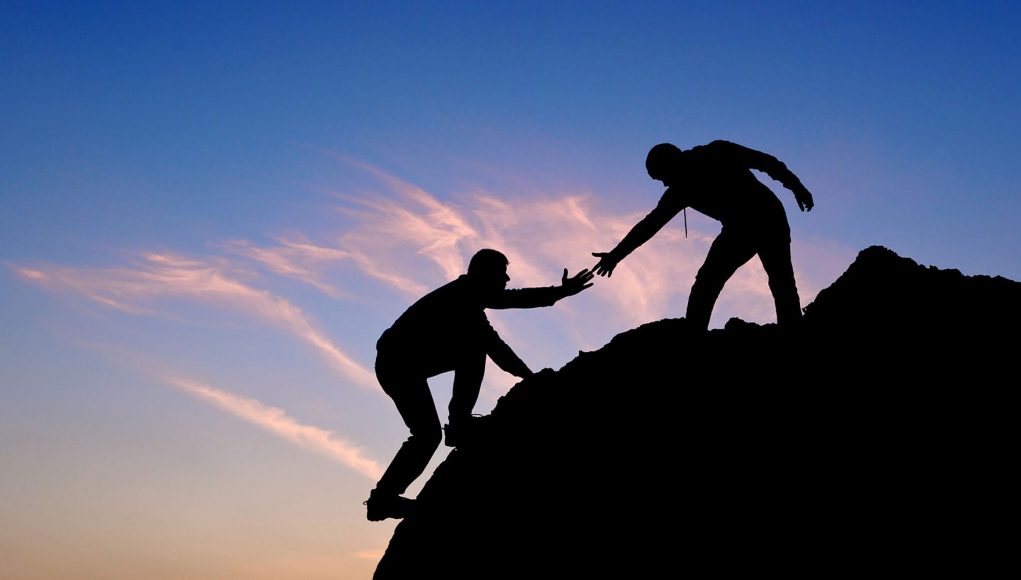 Bear one another’s burdens
Churchofchristtuscon.org
Bear one another’s burdensGalatians 6:2
Christ Our Burden Bearer:
What does “bearing one another’s burdens mean”?
Jesus showed us  the way.                                 John 11:30-37; Matthew 27:33-50
This should motivate us!                           Romans 8:29
Bear one another’s burdensGalatians 6:2
Our Debt to Each Other:
Romans 13:8
Love is not passive, it is active!              Ephesians 4:11ff
Love is involved.                                                       1 Corinthians 12:14-26; Titus 3:14
Bear one another’s burdensGalatians 6:2
How Can I Bear Burdens?
I need to know that my obligation is not to 100% remove the burden but, lessen the weight.
Three areas where I can help lessen the weight.
Spiritually. Galatians 6:1-2
Physically. James 2:14-17
Emotionally. Job 2:13
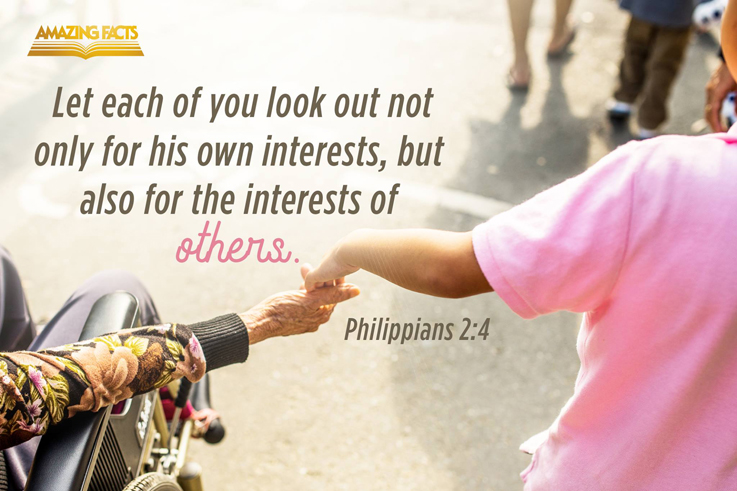 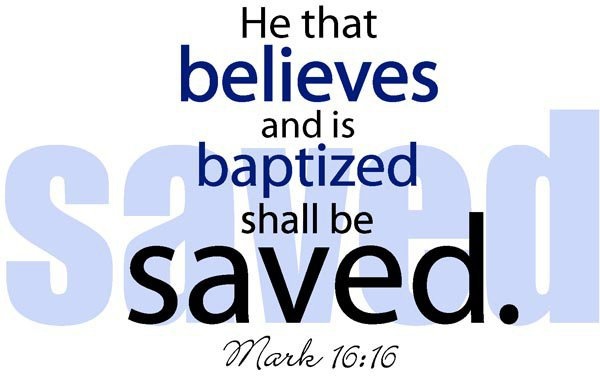